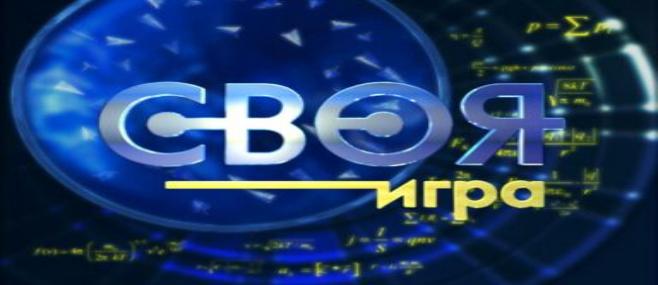 «ФИНАНСЫ И 
ФИНАНСОВЫЕ СИСТЕМЫ»
01.02.2018
Правила игры:
Участники делятся на три команды.
Побеждает та, которая набирает наибольшее количество очков. 
Игра состоит из трех раундов:                       1 раунд,                       2 раунд,            «Финальный раунд».
2
Правила игры:
Командам предлагается 4 темы, включающие в себя по 4 вопроса.
Вопросы оценены баллами от 5 до 25, в зависимости от сложности.  
Команда начинающая игру определяется по жребию.
Члены команды выбирают тему, затем вопрос.
Вопрос появляется на экране и зачитывается вслух ведущим, и   команда которая первым нажмет на кнопку со звуковым сигналом  имеет право на ответ.
Если выпадает музыкальная пауза, то команда повторяет свой выбор.
Если ответ правильный, то команда получает очки соответственно номиналу вопроса.
Если ответ неправильный, то очки вычитаются из суммы, набранной командой.
3
.
2 РАУНД
4
Средство выражения стоимости товарных ресурсов, участвующих 
в хозяйственной жизни
деньги
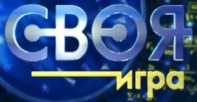 ОТВЕТ
Оборотная сторона монеты
10 баллов
реверс
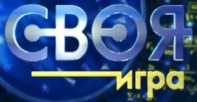 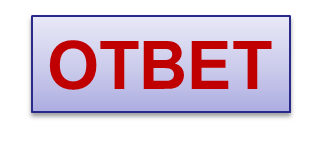 Официальная денежная единица Российской Федерации
15 баллов
рубль
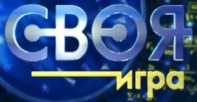 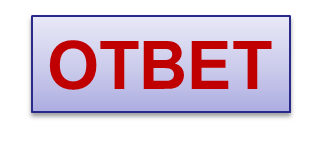 Когда в России впервые появились бумажные банкноты?
20 баллов
в 1769 г., при Екатерине II
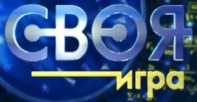 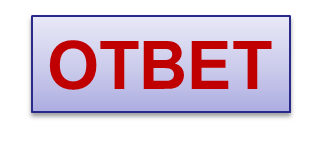 5 баллов
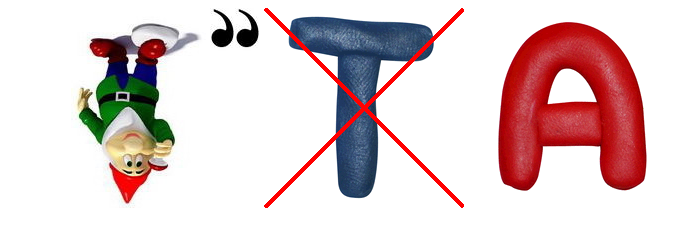 монета
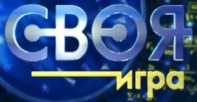 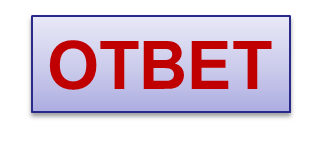 10 баллов
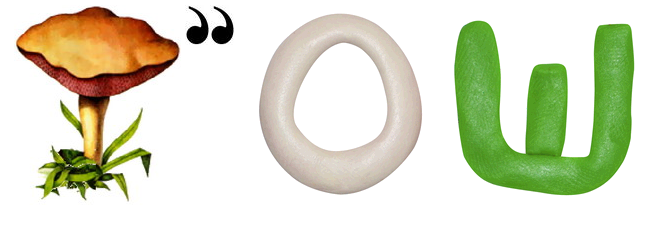 грош
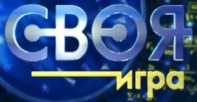 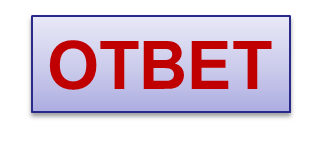 15 баллов
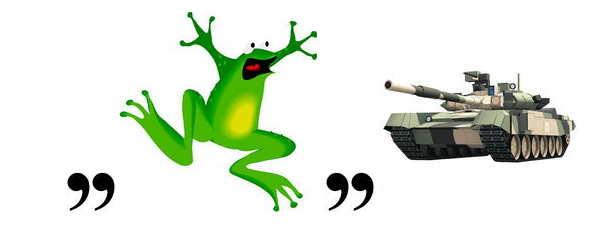 банк
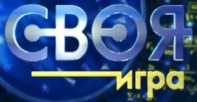 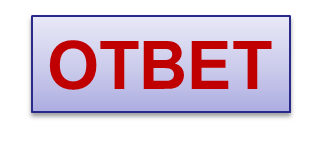 20 баллов
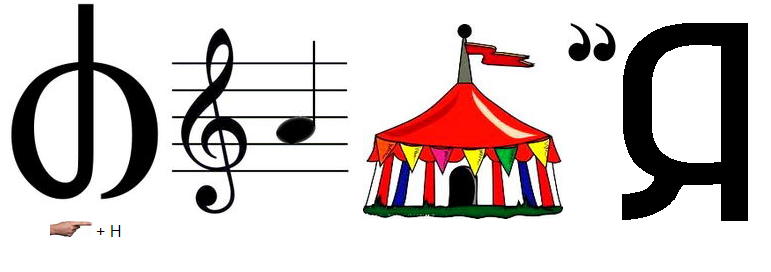 инфляция
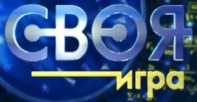 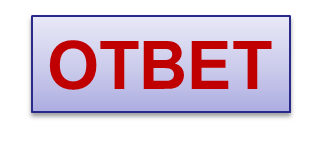 В фирме прибыль он считает,Всем зарплату начисляет.5 баллов
бухгалтер
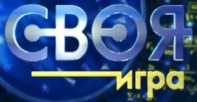 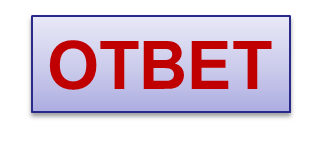 Он финансовый факир,   В банк к себе вас ждёт ... 
10 баллов
банкир
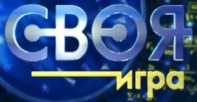 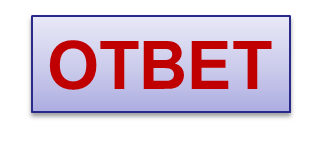 Много знает он о сделках,
Крупных денежных и мелких,
Ведь всегда меж двух сторон
Их посредник в деле он.  
15 баллов
маклер
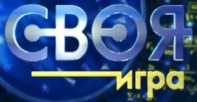 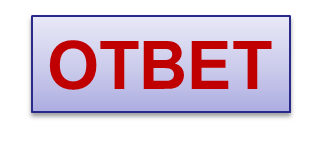 Если банк попросим мы,
Денег нам он даст взаймы.
Ну а в древности, веками,
Кто ссужал людей деньгами?  
20 баллов
ростовщик
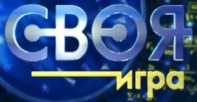 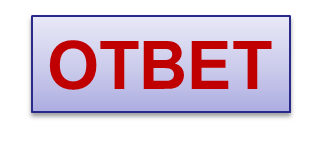 Учреждение, торгующее деньгами
5 баллов
банк
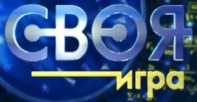 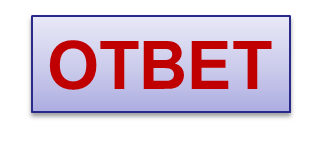 17
Продукт труда, предназначенный для обмена или продажи
10 баллов
товар
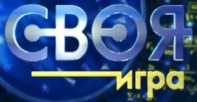 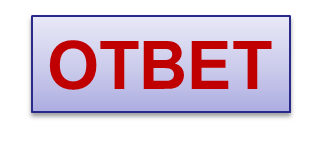 Денежная сумма, выдаваемая в счет предстоящих платежей за материальные ценности, выполненные работы и оказанные услуги.
15 баллов
аванс
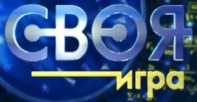 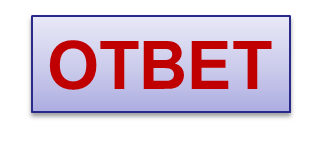 Данный вопрос не соответствует выбранной теме!
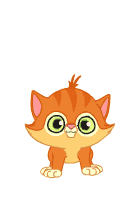 Кот в мешке
Правила:
   Отдать этот вопрос любой команде соперников.
    Отдав вопрос, вы можете  выбрать новый.
“Экономическая” порода собак – это….. Какая?
20 баллов
Смотреть 
вопрос
такса
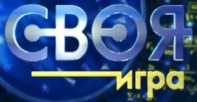 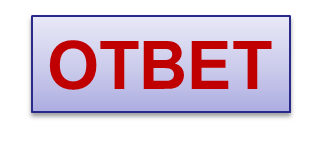 .
1 РАУНД
ФИНАЛЬНЫЙ РАУНД
21
Кто из сказочных персонажей периодически нёс золотые яйца?
10 баллов
Курочка Ряба
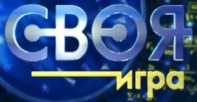 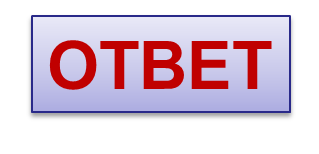 22
Молодой длинноносый специалист по выращиванию деревьев с золотыми плодами 
15 баллов
Буратино
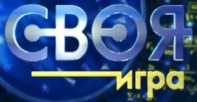 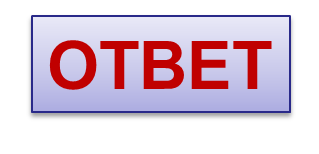 23
У кого был золотой петушок?
20 баллов
у царя Дадона
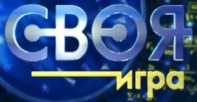 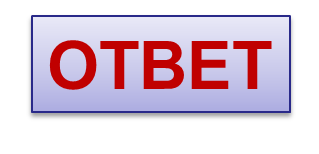 24
Что попросила привезти отца старшая дочка в сказке Аксакова «Аленький цветочек»?
25 баллов
Золотой венец
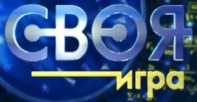 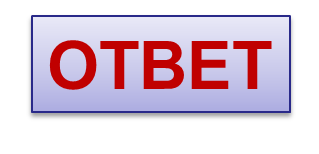 25
В России в 1998 г. проводилась деноминация рубля
в соотношении…
10 баллов
1:1000 старых рублей
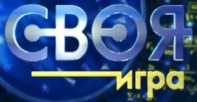 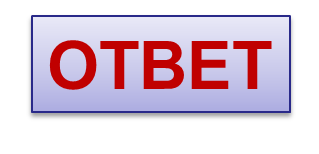 Один человек купил трёх коз и заплатил за них 1000 рублей. Спрашивается, по чему каждая коза пошла? 
15 баллов
по земле
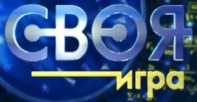 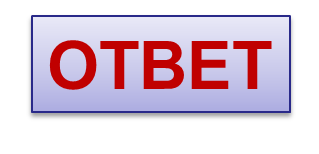 27
МУЗЫКАЛЬНАЯ ПАУЗА
мультипликационный фильм «Остров Сокровищ»,
 песня про мальчика Бобби
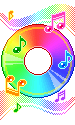 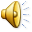 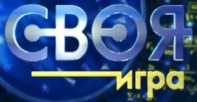 28
Ничего не пишите и не используйте калькулятор.
Вам подарили 1000 руб. Нашли 40 руб., папа был щедр и дал ещё тысячу, сдача с обеда 30. Ещё 1000 получил за олимпиаду. Со школы пошёл пешком 20 руб. Продал домашние задания за 1000. И плюс 10 было в левом кармане. Что получилось? 
25 баллов
4100 рублей
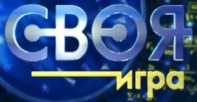 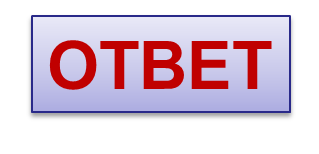 29
Какой город изображён на российской купюре?
10 баллов
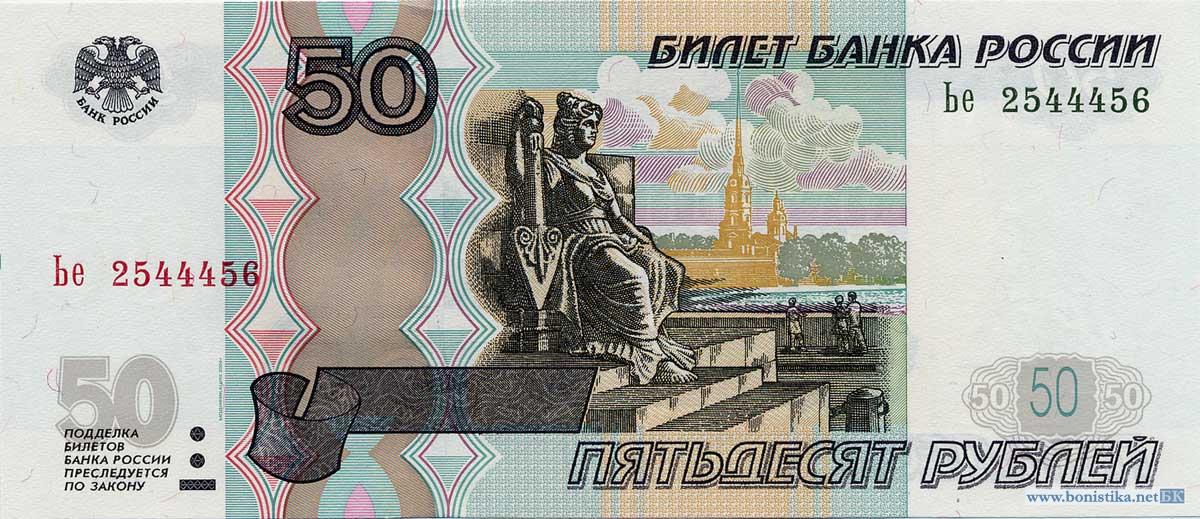 Санкт-Петербург
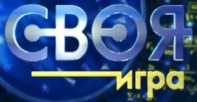 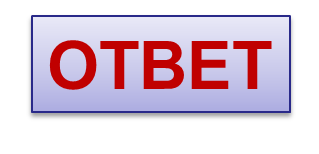 30
Данный вопрос не соответствует выбранной теме!
Кот в мешке
Правила:
 Отдать этот вопрос любой команде соперников.
   Отдав вопрос, вы можете  выбрать новый.
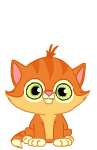 Какая геометрическая фигура поможет создать чудо? 
15 баллов
Смотреть 
вопрос
Финансовая пирамида
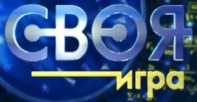 31
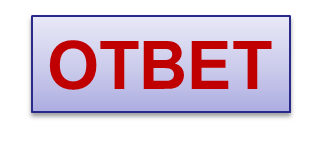 На лицевой стороне банкноты номиналом 2000 рублей изображен мост на острове Русский, 
а на оборотной —...?
20 баллов
космодром 
«Восточный»
 в Амурской
 области
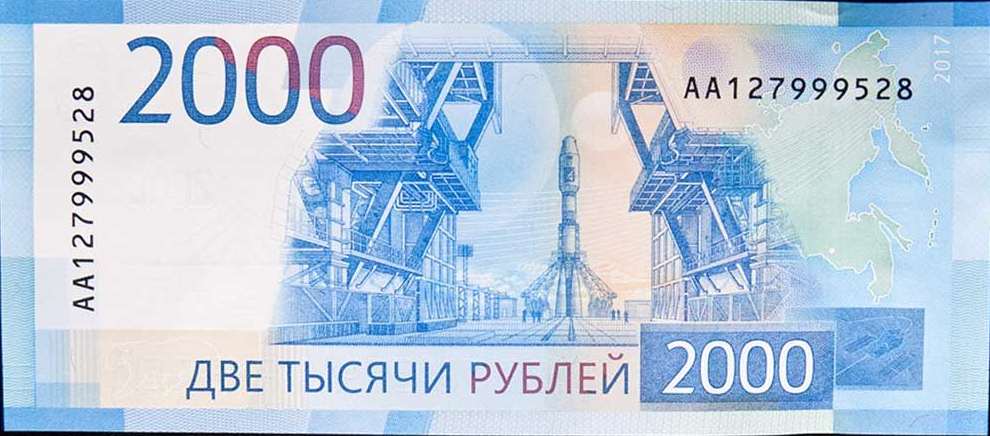 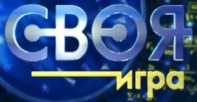 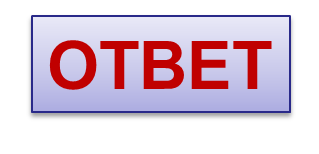 32
По  фрагменту изображения назовите памятник изображённый на купюре достоинством в 500 рублей
25 баллов
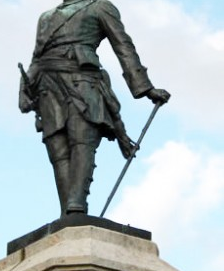 Памятник Петру I на фоне парусника и здания Морского речного вокзала в Архангельске
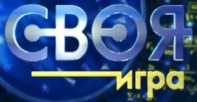 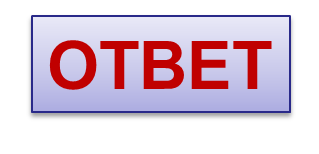 33
Какой продукт любимый многими детьми придумал Джордж Карм, о котором говорят: «Это умение продать одну картофелину по цене килограмма»?  
10 баллов
картофельные чипсы
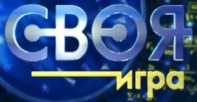 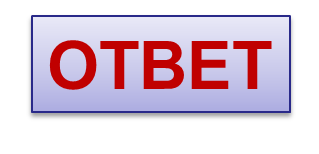 34
Как называется ценная бумага, купивший её становится одним из хозяев, собственников этой компании и приобретает право на получение части дохода от ее деятельности. 
15 баллов
акция
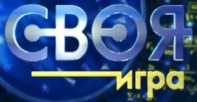 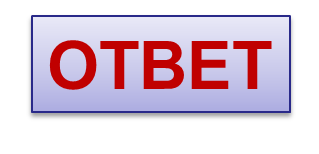 35
Сказка о неудачном вложении 
в строительство
20 баллов
Сказка «Три поросёнка»
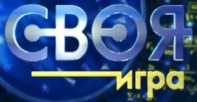 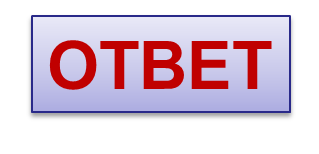 36
Продолжите известную русскую пословицу: 
«Хороший товар сам себя ...». 
25 баллов
хвалит
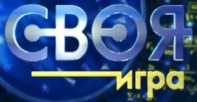 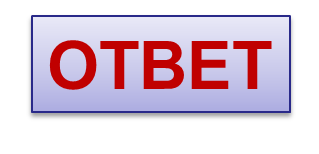 37
Финальный раунд
(делаем ставки)
Играть
Какие слова можно прочитать 
на эмблеме (логотипе) 
Сберегательного Банка РФ?
Основан в 1841 году
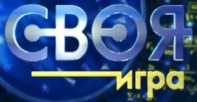 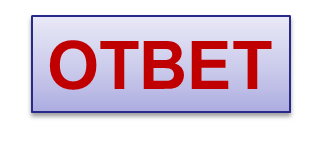 38
Интернет ресурсы
https://infourok.ru/shablon-prezentaciya-dlya-sostavleniya-igri-svoya-igra-1539774.htmlшаблон «Своя игра» http://www.zanimatika.narod.ru/Narabotki12.htm  загадки
 https://yandex.ru/images/  изображения памятников, купюр
http://zanimatika.narod.ru/Narabotki12.htm денежная  викторина
https://infourok.ru/sbornik-igr-i-zadaniy-po-ekonomike-1331821.html  сборник игр, заданий
http://mmmf.msu.ru/archive/20102011/z5/6.html  логические задачи
39